МОУ СОШ №125
Тема урока: «Термические ожоги»
Урок ОБЖ в 5 классе.

            Преподаватель- организатор ОБЖ
Родненков Н.Н.
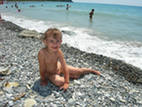 Цели урока:
Познакомить учащихся со степенями ожогов, овладеть приемами оказания помощи при ожогах ,  привитие у обучающихся интереса к предмету.
Ожоги
Ожоги - это повреждения тканей организма в результате местного воздействия на них высокой температуры, агрессивных химических веществ, солнечной радиации, электрического тока или ионизирующих излучений.
Если обожжено боле 10-15 % тела, то изменения, возникающие при этом в организме, называются ожоговой болезнью.
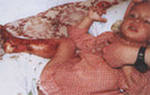 Термические ожоги
По степени поражения
 тканей различают:
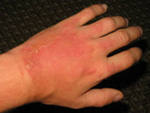 1. Ожоги I степени - покраснение, припухлость и боль в месте ожога, кожные покровы не повреждены.
При термическом ожоге I степени следует как можно быстрее поместить место ожога под холодную, лучше проточную воду на 10-15 мин. Обработать обожженную поверхность спиртовой жидкостью.
Термические ожоги
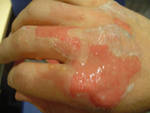 2. Ожоги II степени - на поверхности кожи появляются пузыри, наполненные прозрачной светло-желтой жидкостью, поверхность под ними очень болезненна.
При обширных ожогах II-IV степени накрыть ожоговую поверхность сухой чистой тканью.
Термические ожоги
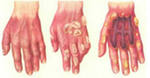 Ожоги III степени - в местах ожогов кожа имеет светло-серый или светло-коричневый цвет, плотная на ощупь. Глубина повреждений выявляется в течение 5-7 дней.
Термические ожоги
Ожоги IV степени - поверхность кожи коричневого цвета, при обугливании - черного, плотная, безболезненная.
При обширных ожогах II-IV степени накрыть ожоговую поверхность сухой чистой тканью.Поверх ткани положить на ожоговую поверхность герметичные емкости с холодной водой или снегом. Дать пострадавшему обезболивающее (2-3 таблетки анальгина).При обширных ожогах вызвать «Скорую помощь», до ее приезда давать пострадавшему обильное теплое питье.
Термические ожоги
Оказание ПМП при ожогах
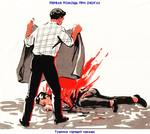 1) Прежде всего надо погасить горящую одежду, для чего на пора­женного набрасывают пальто, одеяло и гасят пламя.
2) Обожженную часть тела освобождают от одежды, обрезая ее вокруг, оставляя на месте прилипшее к ожогу.
3) Нельзя вскрывать пузырьки, касаться ожоговой поверхности руками, смазывать ее жиром, мазью и другими веществами.
4) На ожоговую поверхность накладывают стерильную повязку. 
5) Провести все мероприятия по предупреждению шока и срочно транспортировать в медицинское учреждение.
Термические ожоги
Чего категорически нельзя делать при ожогах
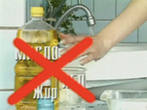 отрывать одежду от тела; куски ткани следует оставить; вскрывать волдыри, возникающие на коже, и отслаивать кожу;
рану на месте лопнувшего волдыря обрабатывать йодом, зеленкой, другими жгучими жидкостями (это дополни­тельный ожог);
накладывать на ожоги бактерицидный лейкопластырь — снимая его, ты можешь отслоить обожженную кожу и усилить травму;
место ожога смазывать лосьонами, мазями (кроме специальных), маслом, присыпать порошками, так как все это способствует удержанию тепла в обожженном месте и тем самым может усилить ожог.
Кроссворд
Литература и ресурсы
http://images.yandex.ru/yandsearch?text=%D0%BE%D0%B6%D0%BE%D0%B3%D0%B8%20%D0%BF%D0%B5%D1%80%D0%B2%D0%B0%D1%8F%20%D0%BF%D0%BE%D0%BC%D0%BE%D1%89%D1%8C&stype=image 
Павлова О. В., Попова Г П. Пожарная безопасность. Конспекты занятий и классных часов в 5—11 классах. Волгоград. 2006 г
Митрофанов А. М., Аделев А. И., Киселев Ю. П. ОБЖ. 5 класс. Учебное пособие,  2002 г
Завьялов В.Н., Гоголев М.И. Медико-санитарная подготовка учащихся. М, Просвещение. 1986 г